Solver
Feature
Excel’s
KY
1
Engineering 10
San Jose State University
Solver
The Solver is intended primarily for solving constrained optimization problems.
For example, the goal could be to minimize the amount of material used to make the can while keeping the volume constant.
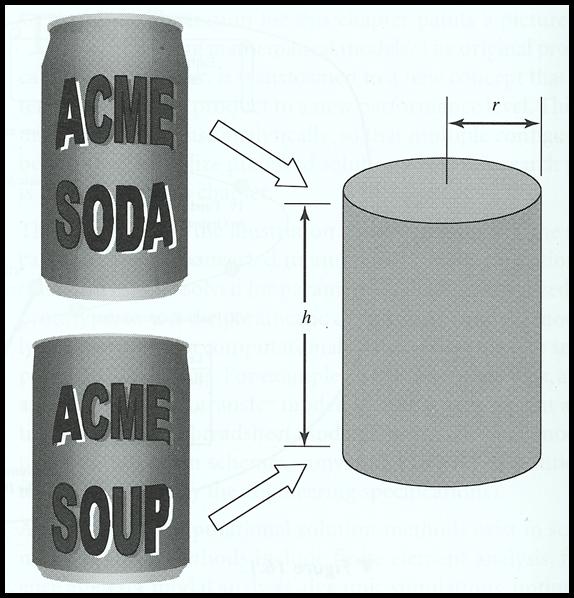 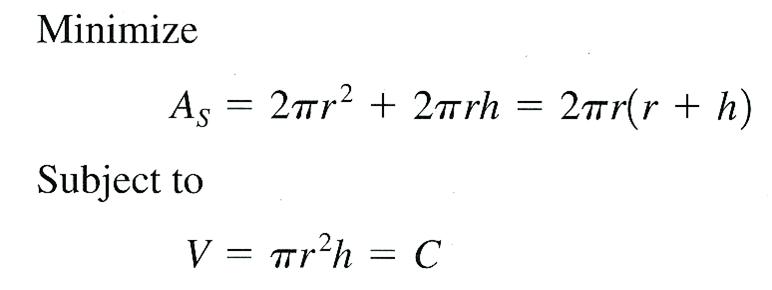 Volume of soda can = 12 oz = 355 mL
h and r have to be positive numbers h > 0 and r > 0
The Solver would return the values for height, h, and radius, r.
2
Engineering 10
San Jose State University
Simultaneous algebraic equations arise in many engineering applications. Solver is capable of finding the solution.
3x1 +  2x2 – x3 – 4 = 0
2x1 –  x2 + x3 – 3 =  0
x1 +  x2 – 2x3 + 3 = 0
Find the values of x1, x2, and x3 that will cause all three equations to equal zero.
Solver
Solver can also solve a single algebraic equation.
2x5 – 3x2 – 5 = 0
Find a positive real root of this equation, the added restriction is that x ≥ 0.
3
Engineering 10
San Jose State University
Optimization – Problem Formulation
Design variables – a set of parameters that describes the system (dimensions, material, load, …)
Can example: height, h, and radius, r
Objective function – a criterion is needed to judge whether or not a given design is better than another (cost, profit, weight, deflection, stress, ….)
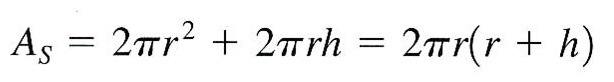 Design constraints – all systems are designed to perform within a given set of constraints. The constraints must be influenced by the design variables (max. or min. values of design variables).
h and r have to be positive numbers h > 0 and r > 0
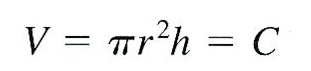 4
Engineering 10
San Jose State University
The problem
A steel mill releases two major types of pollutants: sulfur oxides and hydrocarbons. Their amounts exceed the limits imposed by the EPA.  Minimum reduction is required for each of the two pollutant types.
The solution
Two possible approaches could be used to reduce the amount of pollution: better filters and better fuels. Each of the two methods can be implemented either in full or in any fraction.
Optimization Problem - Example
The US Environmental Protection Agency (EPA) regulates the maximum amounts of some pollutants that can be released in the air annually.
5
Engineering 10
San Jose State University
Optimization Problem - Example
The results of the manufacturer experiments are shown in the tables below.
The Data
6
Engineering 10
San Jose State University
Objective Function
The objective is to select abatement methods (better filter and fuel), for full or fractional implementation, so that all the pollutant reduction requirements are satisfied at the minimum cost.
Cost = 300(x1) + 250(x2)
Optimization Problem – ExampleFormulation
Design (Decision) Variables
x1 = fraction of better filter approach
x2 = fraction of better fuel approach
7
Engineering 10
San Jose State University
+
³
x
x
12
10
5
1
2
+
x
x
³
7
12
14
1
2
£
1
x
1
£
1
x
x1 (better filter) and x2 (better fuel) variables are fractions between 0 and 1.
2
³
x
0
1
³
x
0
2
Optimization Problem – ExampleFormulation
Constraints
EPA required pollution level reduction
8
Engineering 10
San Jose State University
+
³
x
x
10
5
12
1
2
+
³
x
x
7
12
14
1
2
£
1
x
1
£
1
x
2
³
x
0
1
³
x
0
2
Optimization Problem – ExampleFormulation
Minimize
Cost = 300(x1) + 250(x2)
Subject to;
Six constraints
9
Engineering 10
San Jose State University
Activate ToolPak and Solver
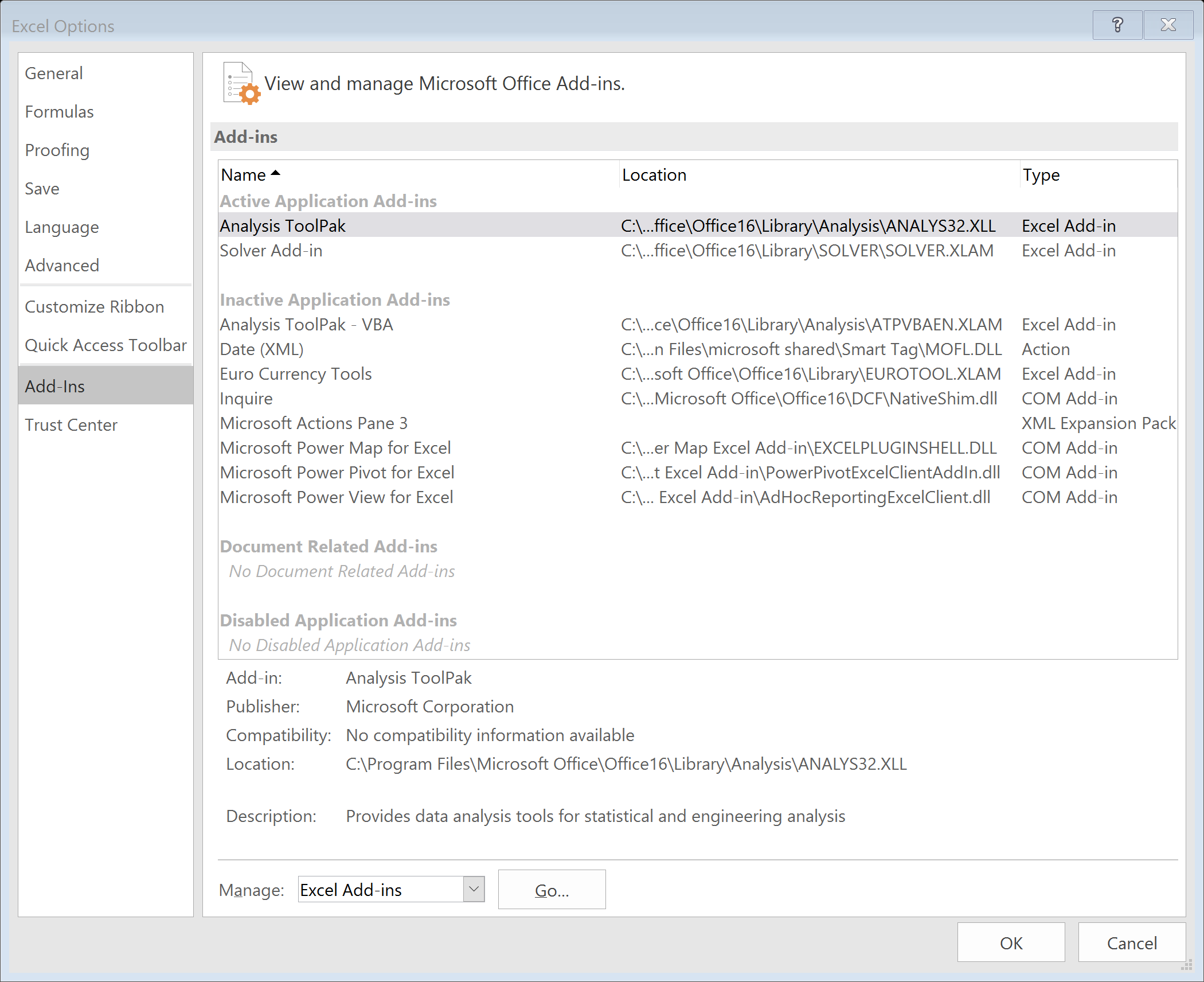 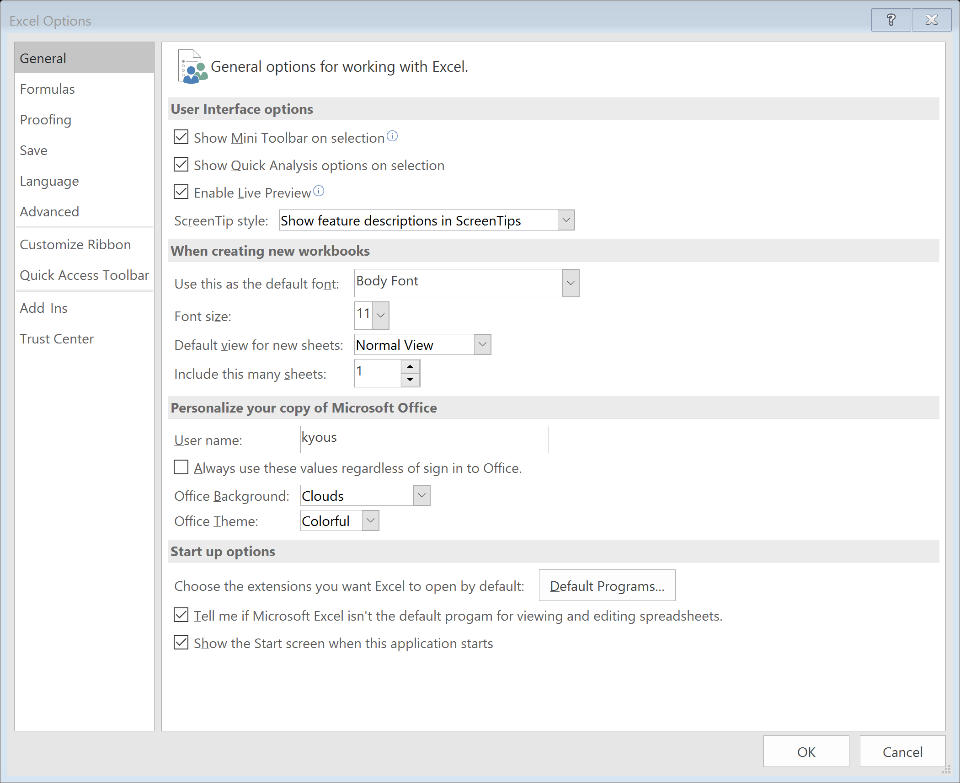 Select Add Ins, click on Go
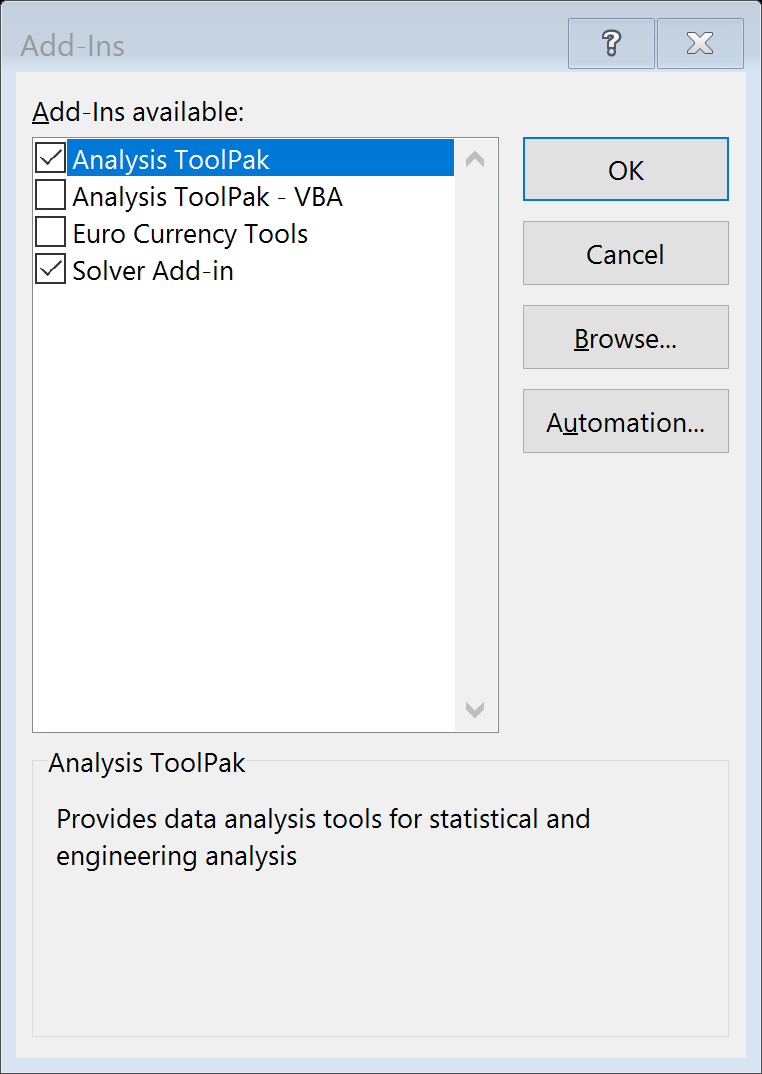 Select File and choose Options
Check Analysis ToolPak and Solver
10
Engineering 10
San Jose State University
Excel’s Solver
Select Data, If the Solver icon does not appear, use Add-Ins command to install the program
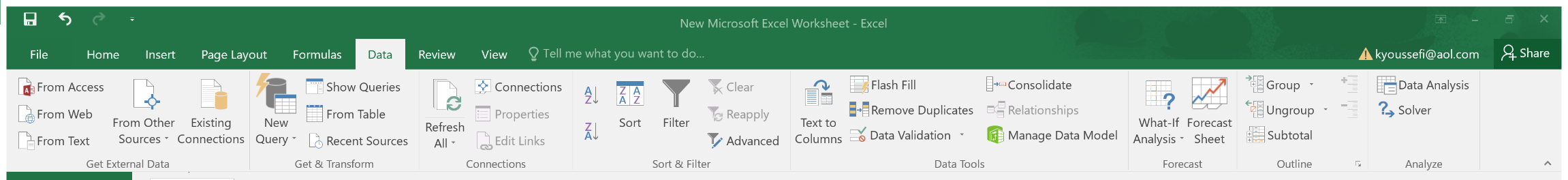 Formulate the optimization problem and enter the data into the spreadsheet
Design variables
Objective function
Design constraints
11
Engineering 10
San Jose State University
Initial guess for the variables
=300*C6+250*C7
Enter formula (syntax form) for the objective function
Enter formula for all constraints
Excel’s Solver
Excel sheet entries
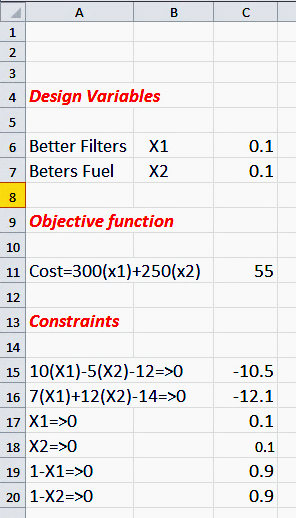 Columns A & B, text only
Column C, formula in Excel syntax
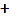 12
Engineering 10
San Jose State University
Excel’s Solver
Minimize the objective function
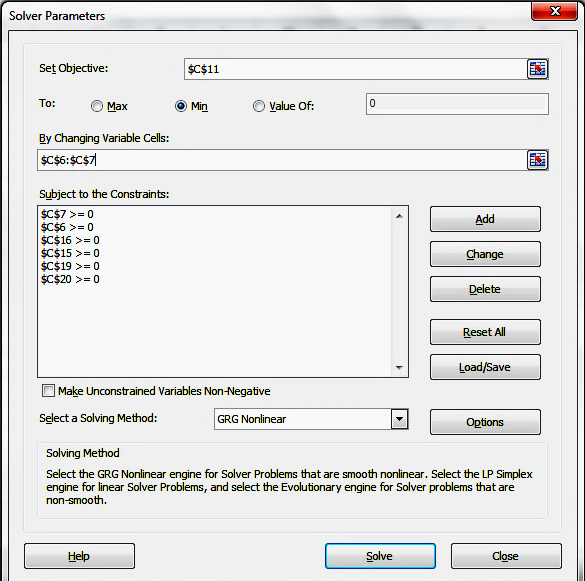 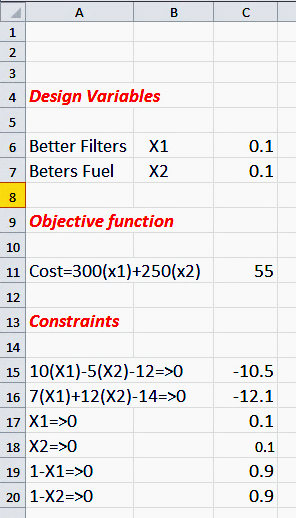 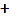 13
Engineering 10
San Jose State University
Excel’s Solver
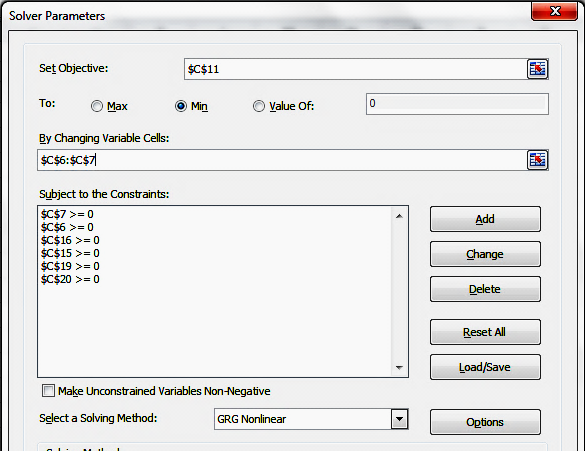 Adding Constraints
Select Add and input the constraints one at a time
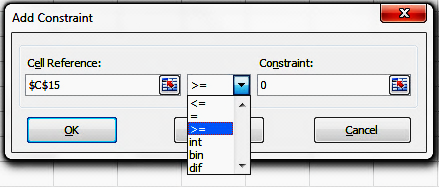 14
Engineering 10
San Jose State University
Excel’s Solver
The results
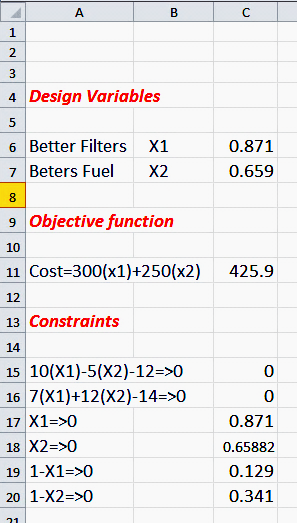 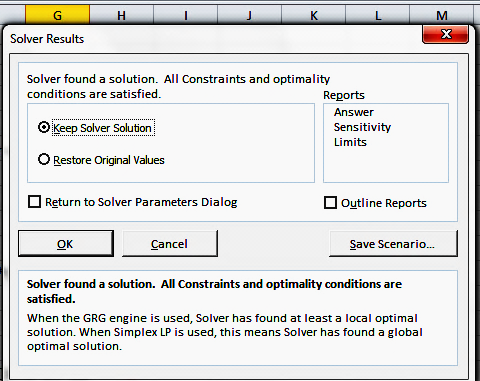 The minimized cost
15
Engineering 10
San Jose State University
Excel’s Solver – Unconstraint Optimization
Maximize the function f(x) = - x2 + 4x – 4
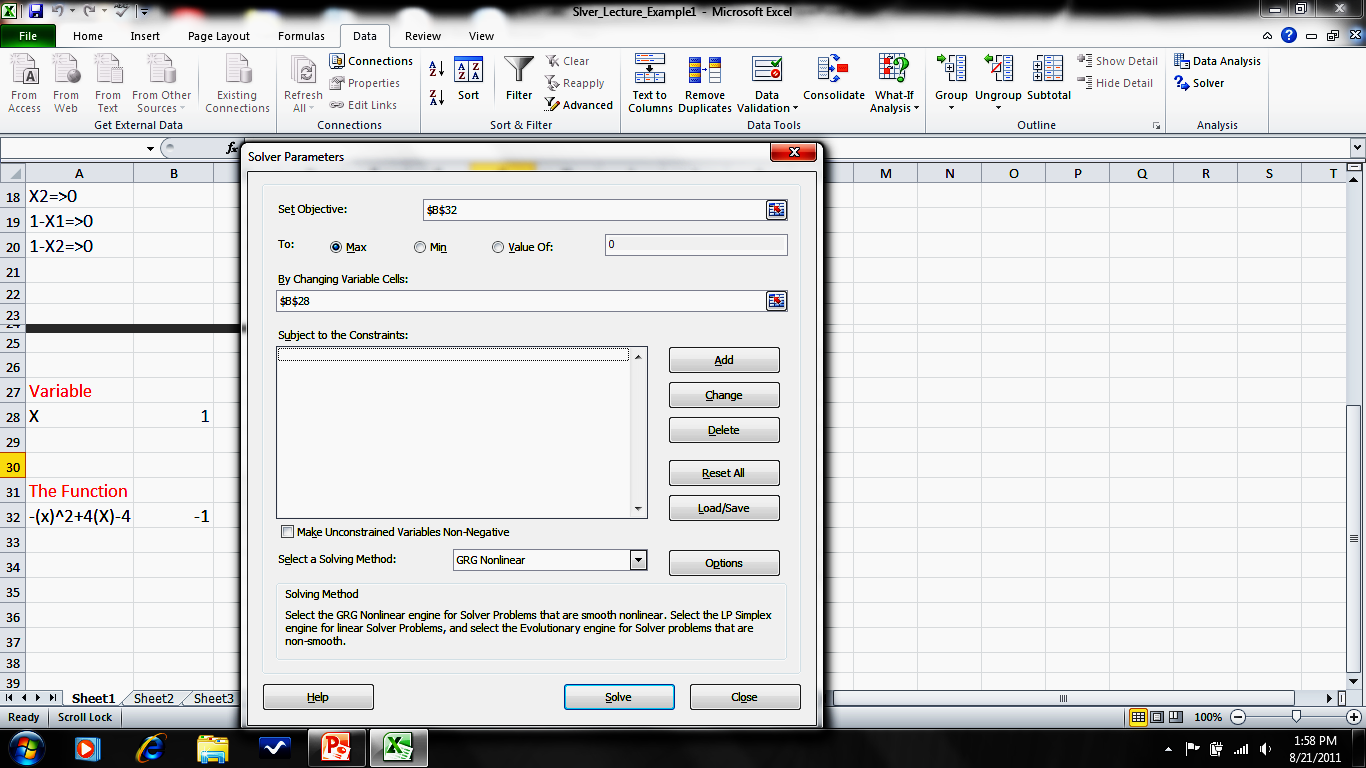 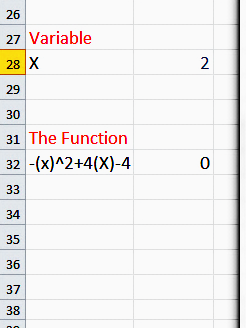 No constraint
The maximum value of the function is zero for x = 2
=-B28^2+4*B28-4
16
Engineering 10
San Jose State University
Solving Equations using Solver
Solving a one variable equation, 2x5 – 3x2 – 5 = 0
With an added restriction that x has to be positive. For engineering problems a positive value is the only acceptable answer.
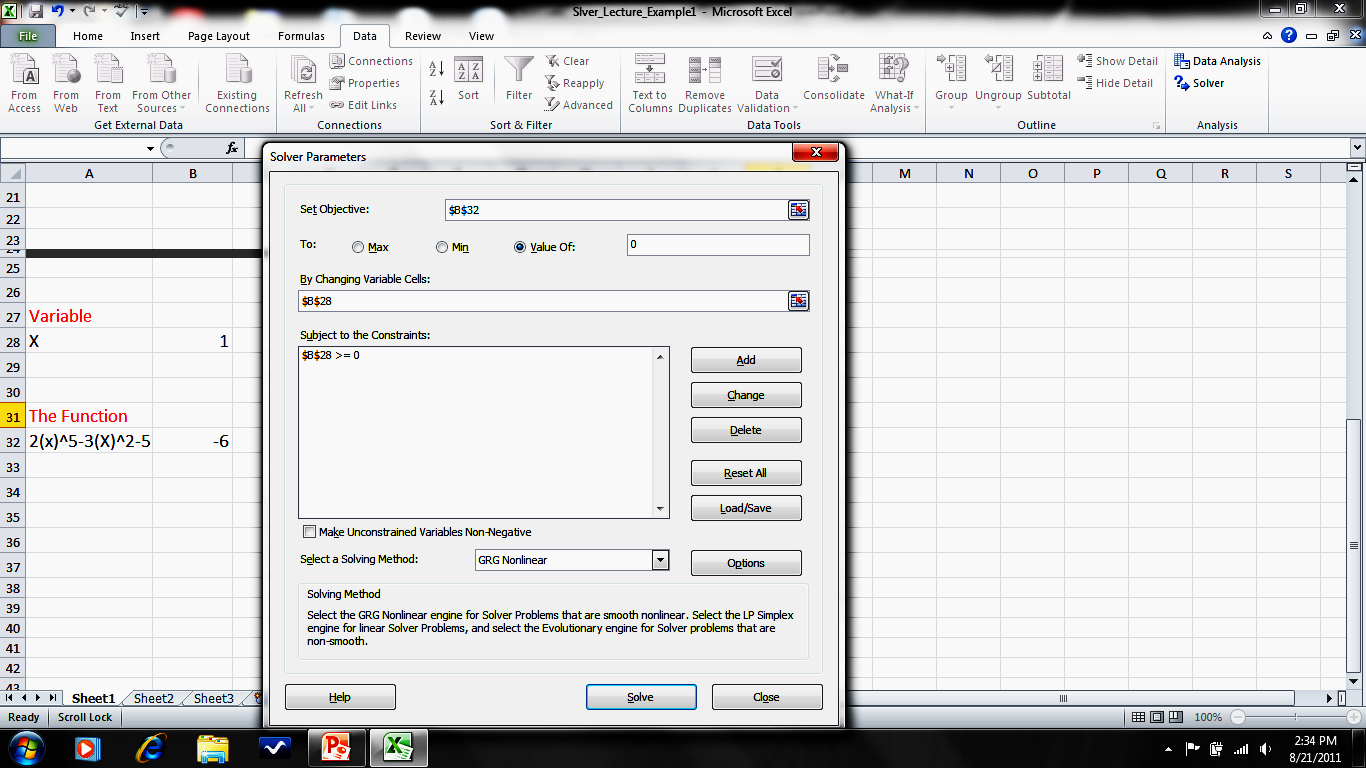 The answer
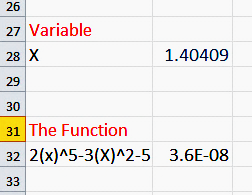 17
Engineering 10
San Jose State University
Solving a System of Equations
Find the values of x1, x2, and x3 that will cause all three equations to equal zero.
f = 3x1 +  2x2 - x3 - 4 = 0
g = 2x1 - x2 + x3 - 3 =  0
h = x1 +  x2 - 2x3 + 3 = 0
Form the sum, y = f 2 + g 2 + h 2
If f = 0, g = 0, and h = 0, then y will also equal zero. For any other values of f, g, and h (whether positive or negative), however, y will be greater than zero.
Hence, we can solve the given system of equations by finding the values of x1, x2, and x3 that cause y to equal zero. Use Solver to determine the values of x1, x2, and x3 that drive the target function, y, to zero.
18
Engineering 10
San Jose State University
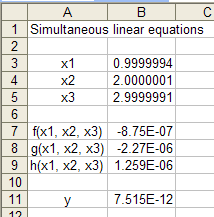 Answers
Target cell
Solving a System of Equations
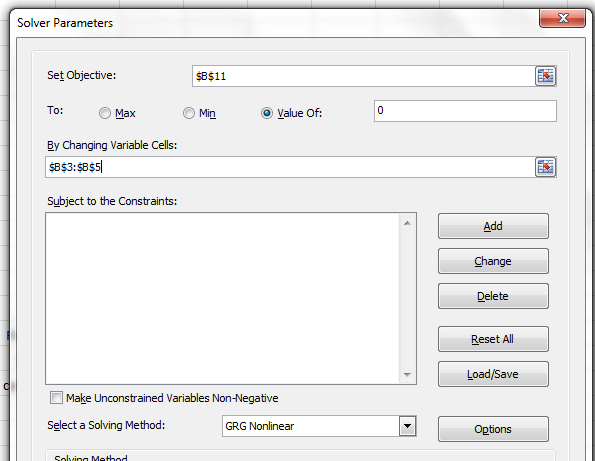 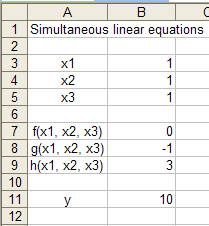 f = 3x1 +  2x2 - x3 - 4 = 0
g = 2x1 - x2 + x3 - 3 =  0
h = x1 +  x2 - 2x3 + 3 = 0
y = f 2 + g 2 + h 2
19
Engineering 10
San Jose State University